Sessão Comemorativa 30 anos AGRO.GES  
Cascais	 4 Dezembro 2019
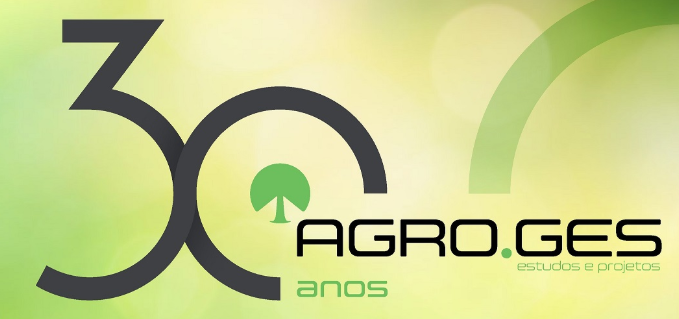 PAGAR POR SISTEMA DE PRODUÇÃO 
Obter resultados ambientais com o menor 
custo administrativo possível 

José Lima Santos
Paulo Flores Ribeiro
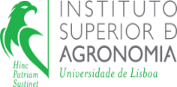 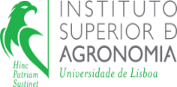 Nova arquitetura verde da PAC
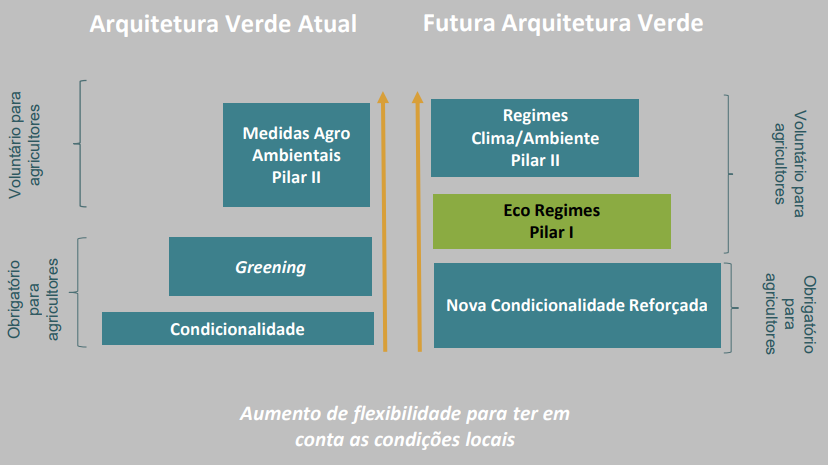 Adaptado de “ALTERAÇÕES CLIMÁTICAS - POLÍTICA AGRÍCOLA COMUM”. Apresentação à 36.º Ovibeja 2019. Eduardo Diniz, Diretor-Geral GPP
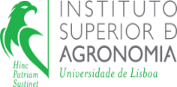 Sistema de pagamentos por:
Práticas agrícolas
Resultados ambientais
Sistemas de produção
Custo administrativo
Eficácia ambiental
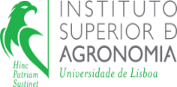 ABORDAGEM POR SISTEMAS DE PRODUÇÃO
Das políticas aos resultados ambientais, por via das decisões dos agricultores
Características biofísicas e estruturais das explorações
Políticas e mercados
Sistema de produção
Padrões de paisagem
Práticas agrícolas
Biodiversidade e Serviços de Ecossistemas
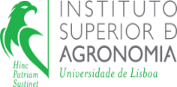 Desenho da política (step-by-step):
Definir a área de estudo (escala regional/local) e as prioridades ambientais (e.g. redução do risco de incêndio ou conservação de espécies ameaçadas);
Construir a tipologia de sistemas de produção (e.g. “dados IFAP”);
Identificar os sistemas de produção prioritários (ponto de vista ambiental) com base em:
Práticas agrícolas relevantes;
Padrão de paisagem;
Indicadores de biodiversidade ou de serviços de ecossistemas. 
Avaliar a dinâmica recente dos sistemas de produção:
Dinâmica estável e num nível satisfatório?   não fazer nada (monitorizar);
Tendência de declínio ou num nível insatisfatório?  Implementar pagamentos por sistemas de  produção – Eco Regime
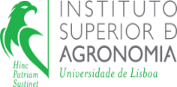 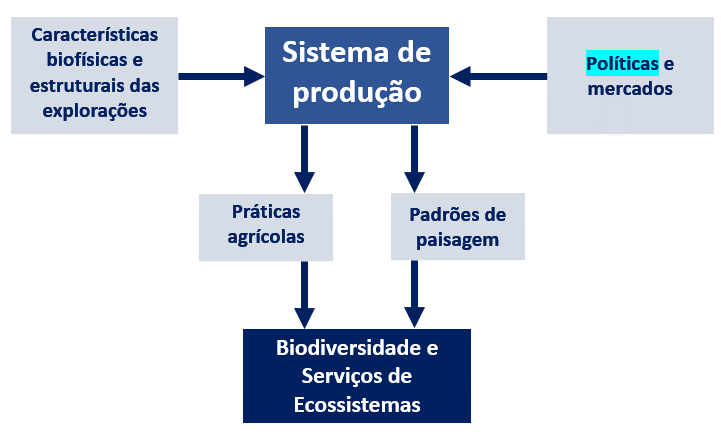 Construção da tipologia de SP:

Obter “dados IFAP”, preferencialmente dados temporais que cubram um período de mudanças políticas recentes;
Definir as variáveis que vão definir os SP (usos do solo e efetivos pecuários);
Executar análise de clusters;
Análise dos resultados e estabelecimento da tipologia (número de clusters/tipos)
Mapas de sistemas de produção (exemplos)
Castro Verde
Alentejo (NUT 2)
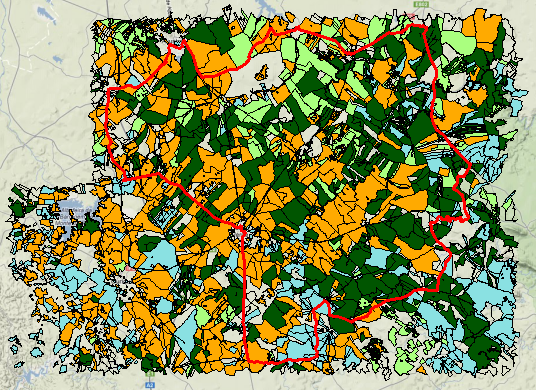 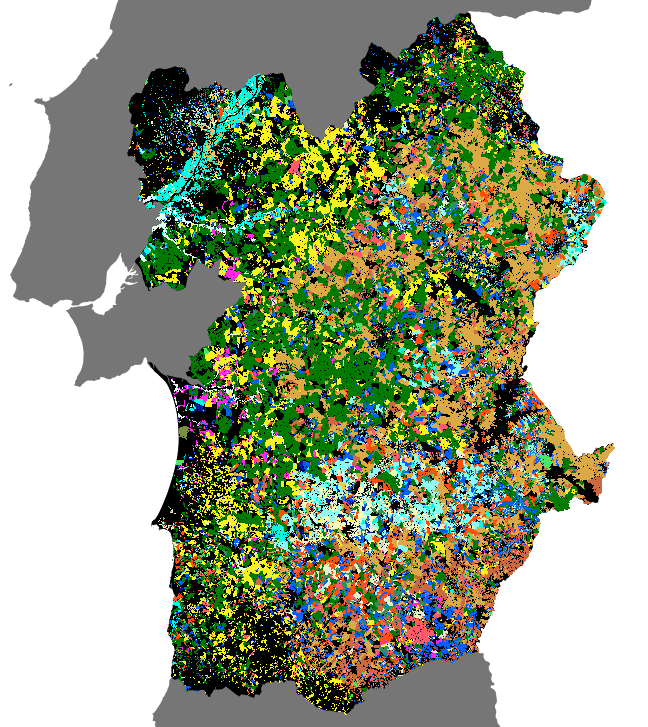 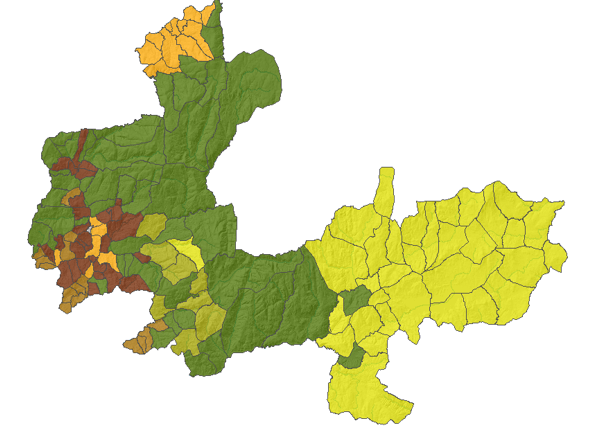 Gerês
(freguesias)
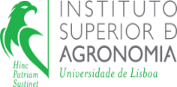 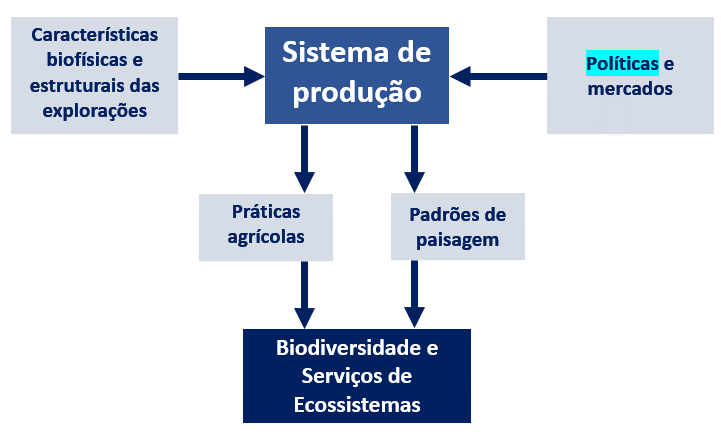 Mapas de sistemas de produção (exemplos)
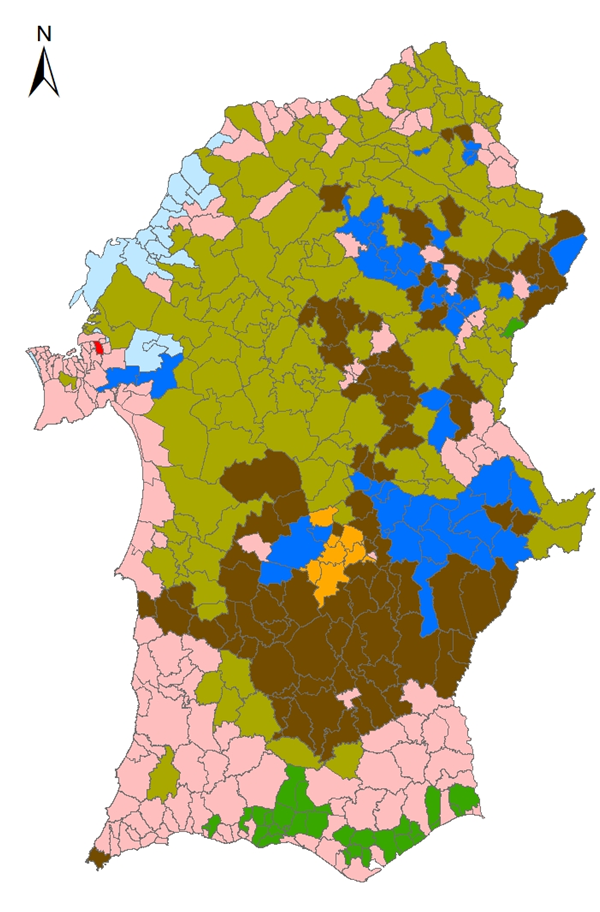 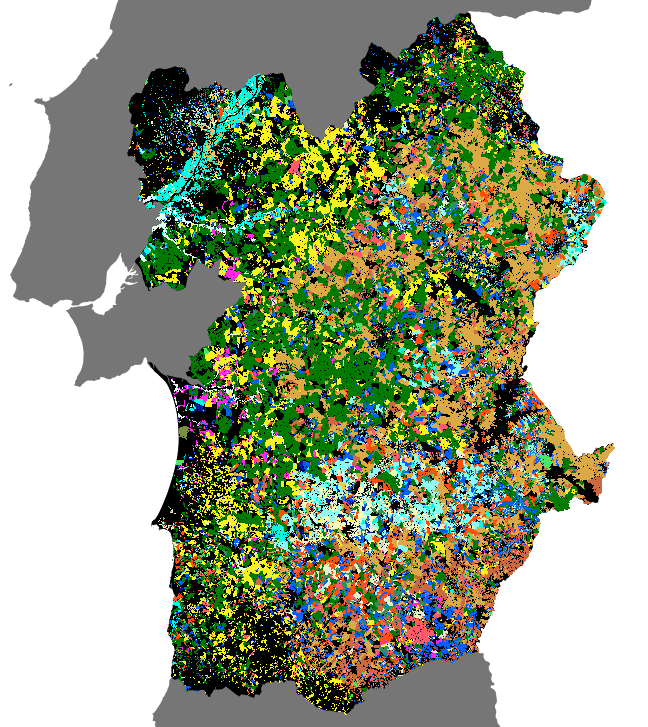 Dados INE (RGA 2009)
7 tipos de SP
Alentejo e Algarve
Dados IFAP (2017)
22 tipos de SP
Alentejo (NUT 2)
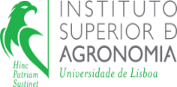 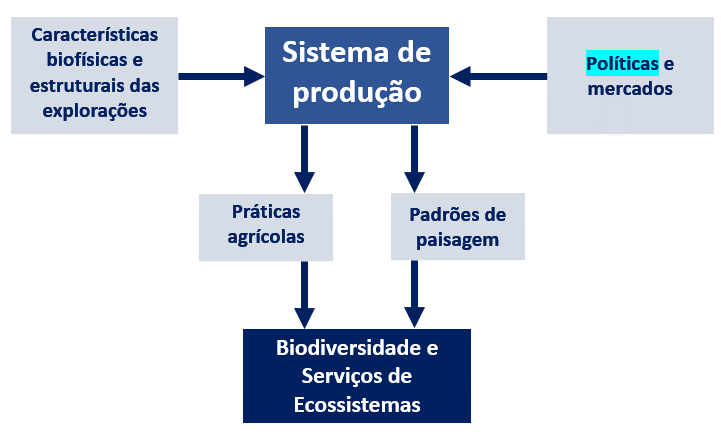 Mapas de sistemas de produção (exemplos)
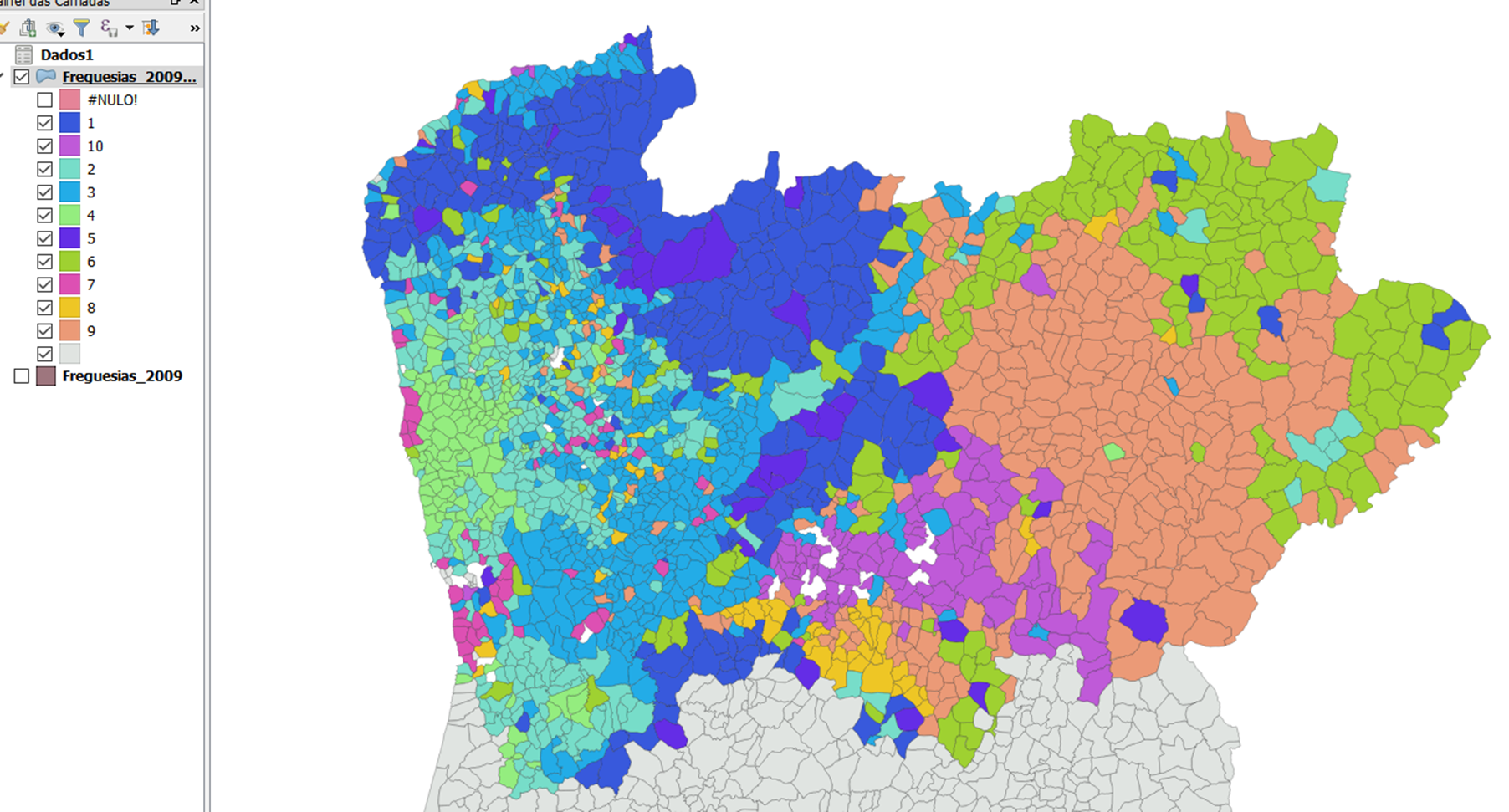 Dados INE (RGA 2009)
7 tipos de SP
NUTS 2 NORTE
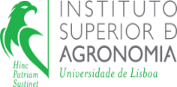 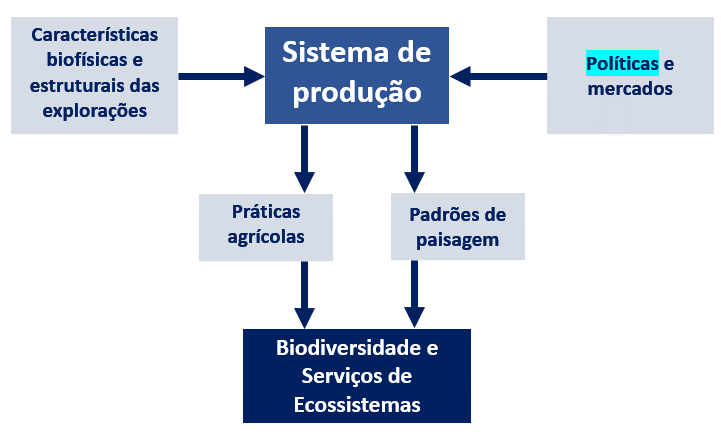 Ligação SP          Práticas agrícolas
Diferentes SP  Diferentes práticas agrícolas?
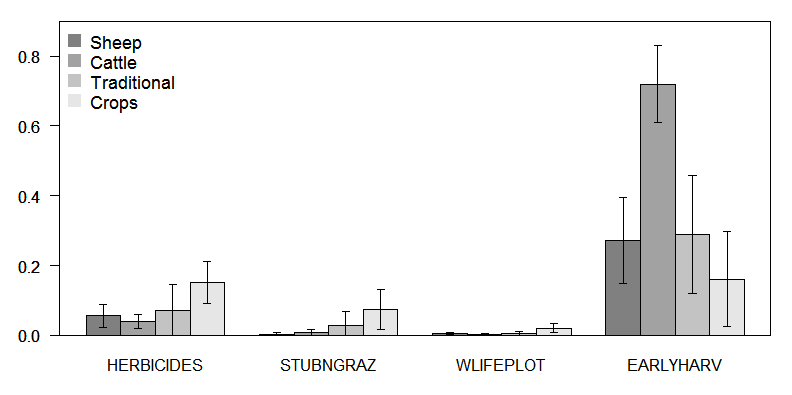 Proporção da SAU abrangida pela prática de…
MONDA QUÍMICA
RESTOLHOS NÃO PASTADOS
ÁREAS DE ALIMENTAÇÃO PARA A FAUNA
COLHEITA DE CEREAIS ANTECIPADA
(PARA FENO)
Exemplo extraído do caso de estudo de Castro verde
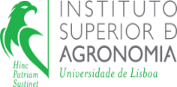 Ligação SP          PAISAGEM
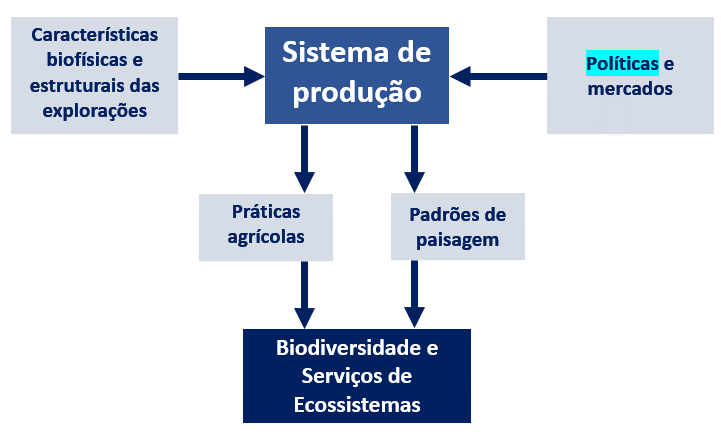 Diferentes SP  Diferentes padrões de paisagem?
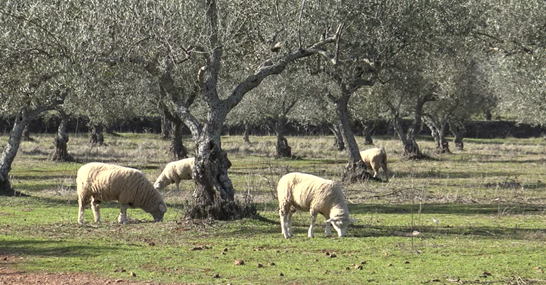 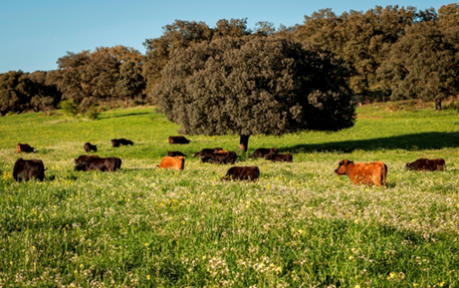 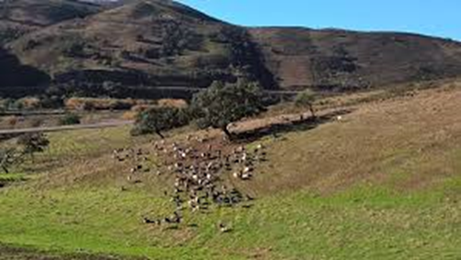 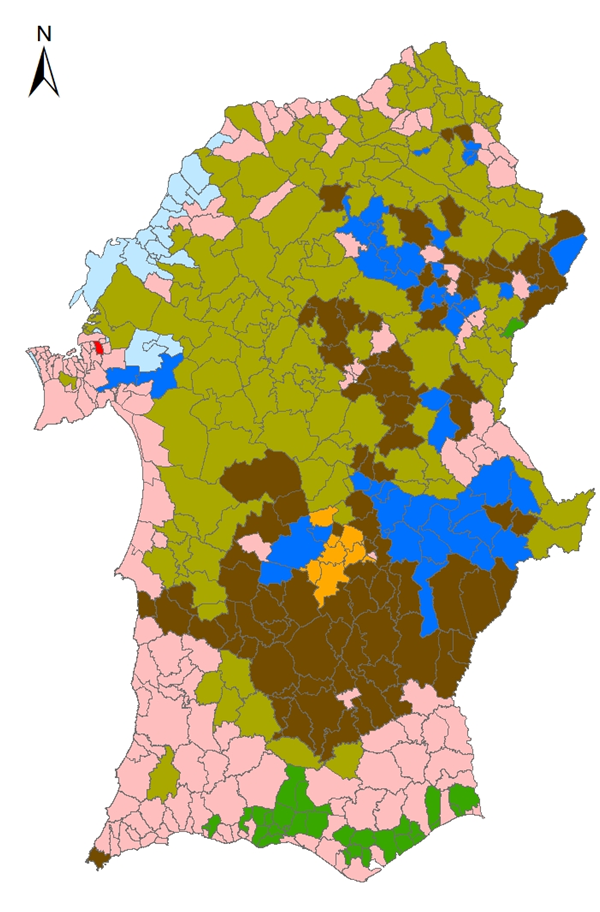 Agricultura residual
Olival + ovinos
Pastoreio de bovinos em montado
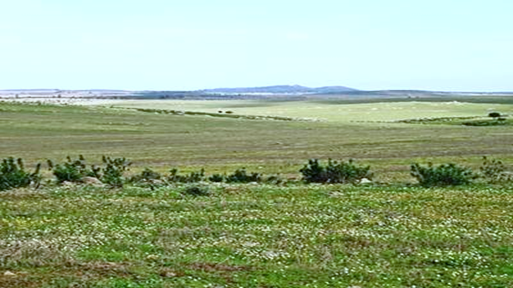 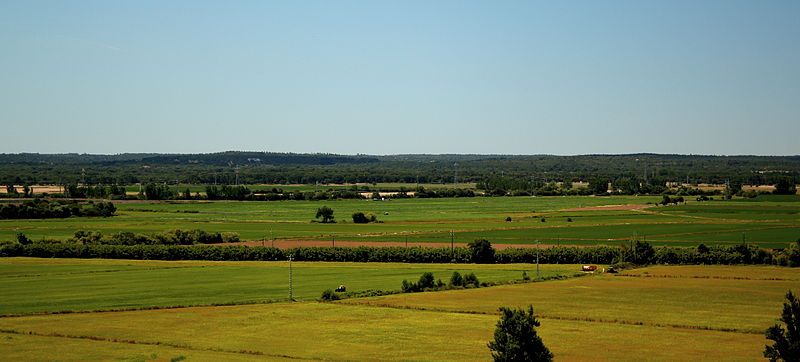 Culturas anuais de sequeiro com pousios
Culturas anuais de regadio + vinha
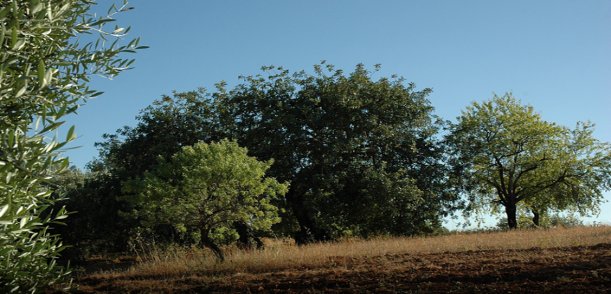 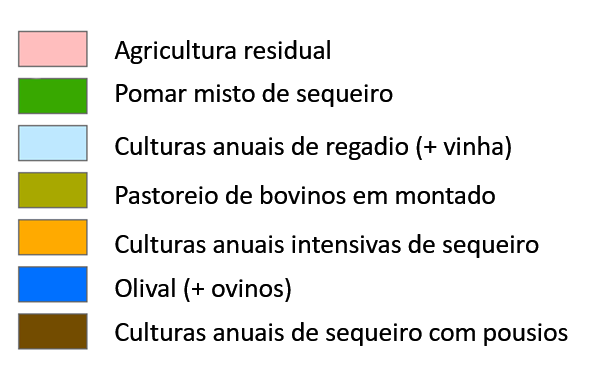 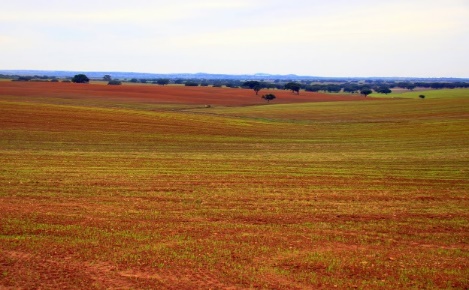 Culturas anuais intensivas de sequeiro
Pomar misto de sequeiro
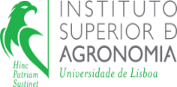 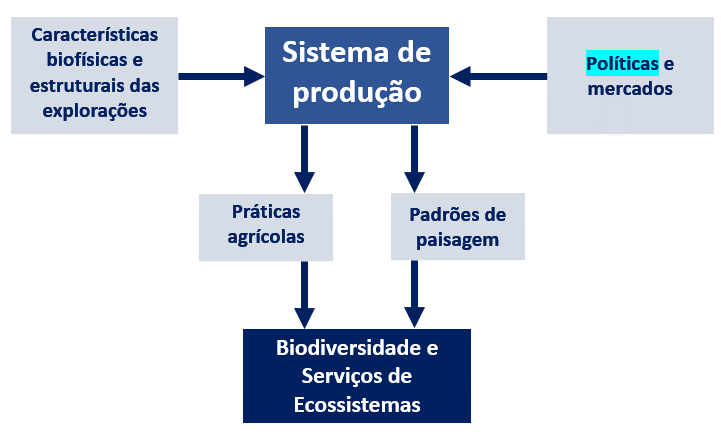 Ligação SP          Biodiversidade e Serviços de Ecossistemas
Exemplo 1:
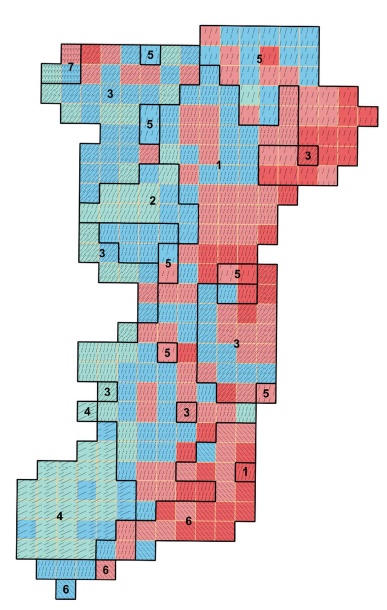 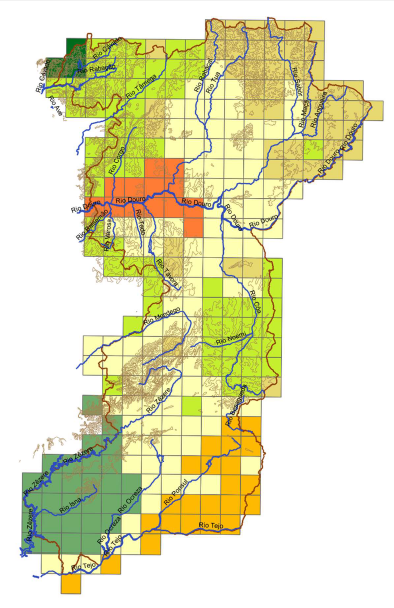 Combinações territoriais de SP
Contagens de espécies SPEC
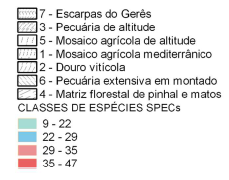 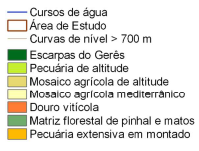 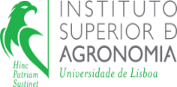 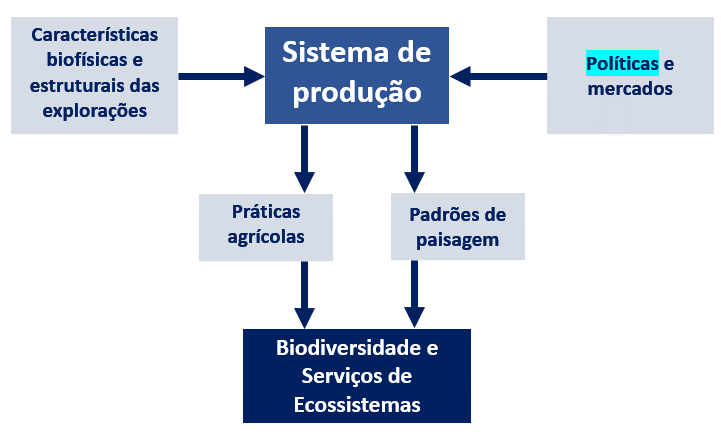 Ligação SP          Biodiversidade e Serviços de Ecossistemas
Exemplo 3.1:
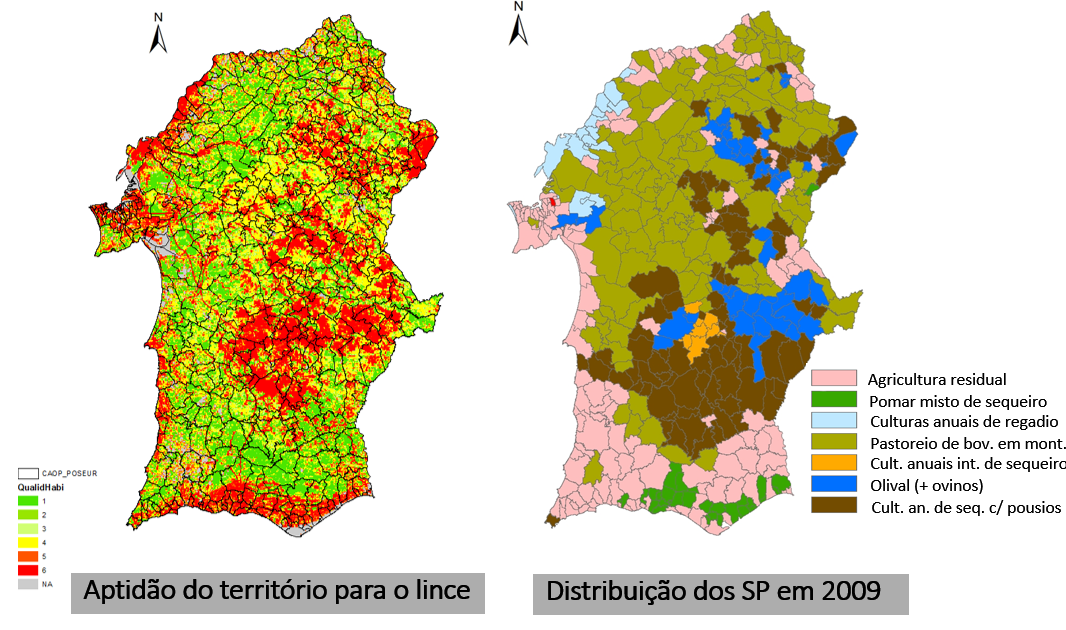 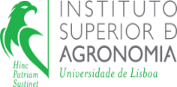 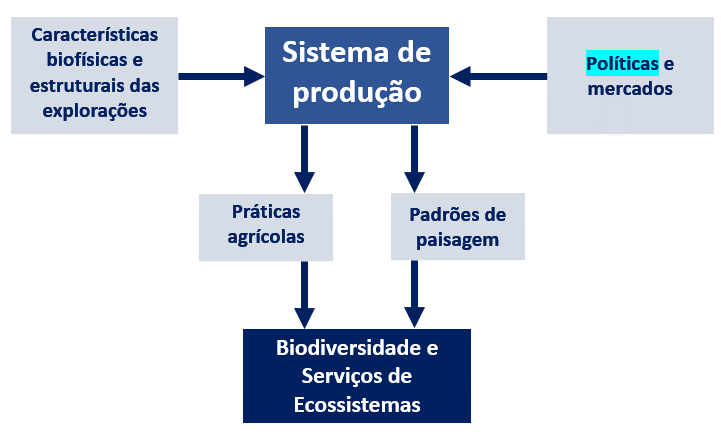 Ligação SP          Biodiversidade e Serviços de Ecossistemas
Exemplo 3.2:
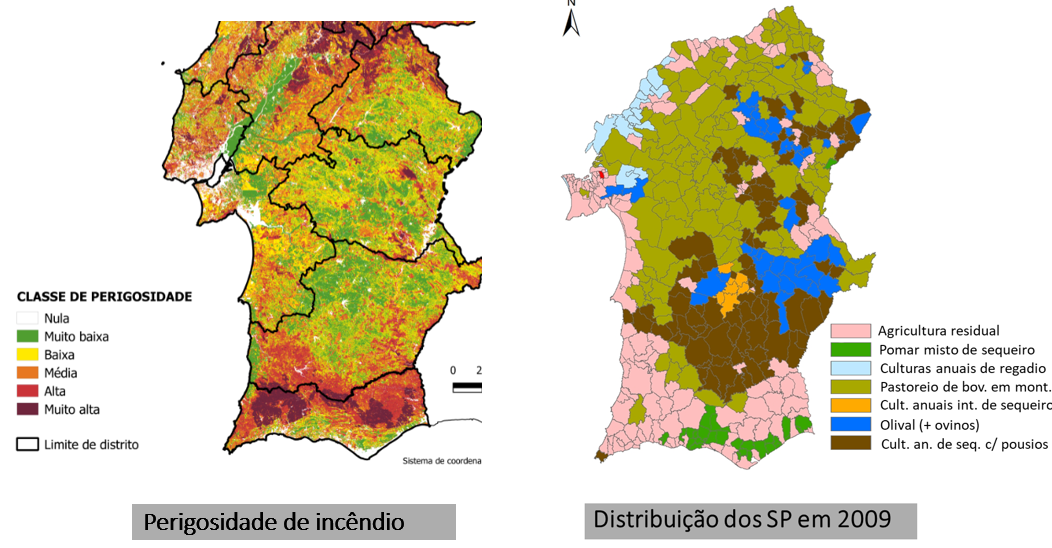 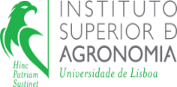 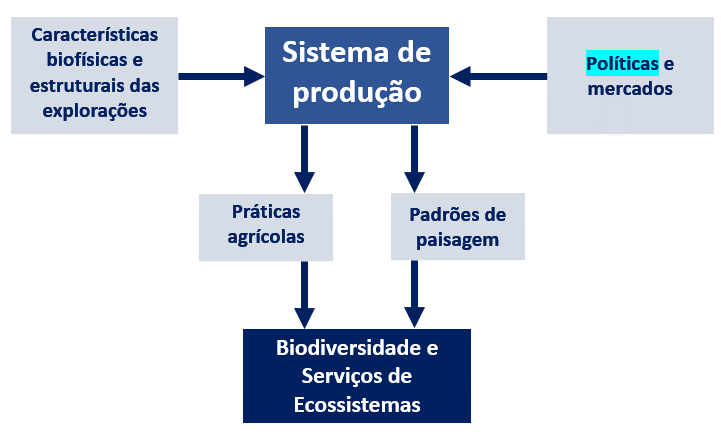 Ligação SP          Biodiversidade e Serviços de Ecossistemas
Exemplo 3.3:
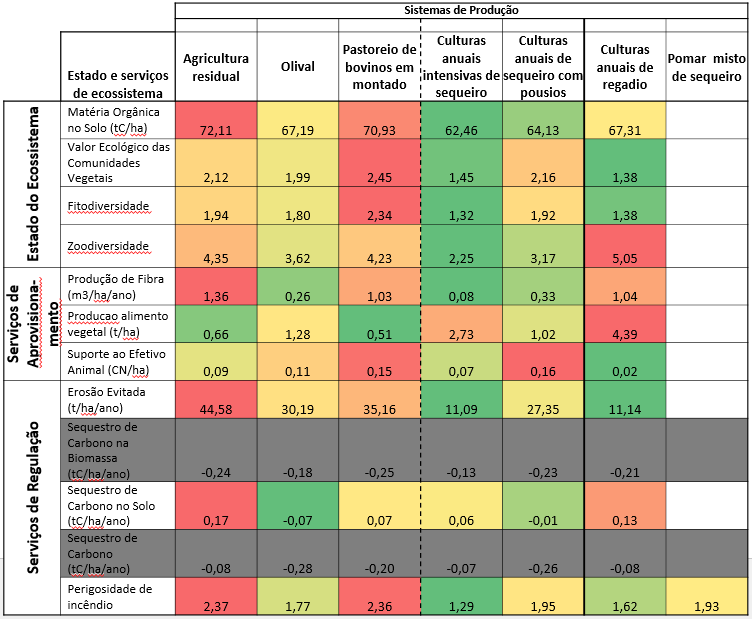 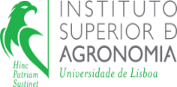 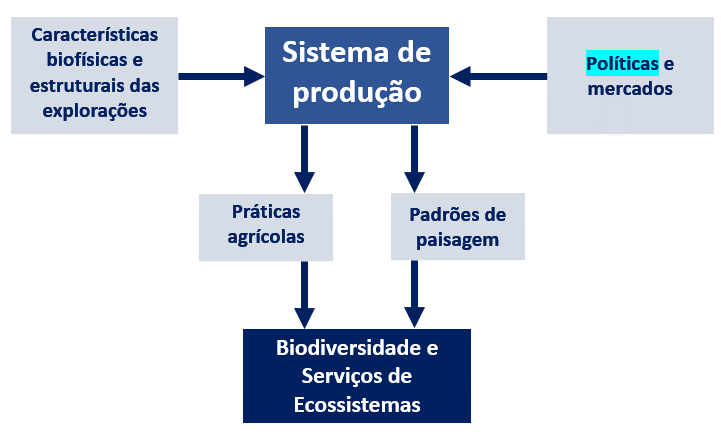 Ligação SP          Drivers biofísicos e socioeconómicos (exemplos)
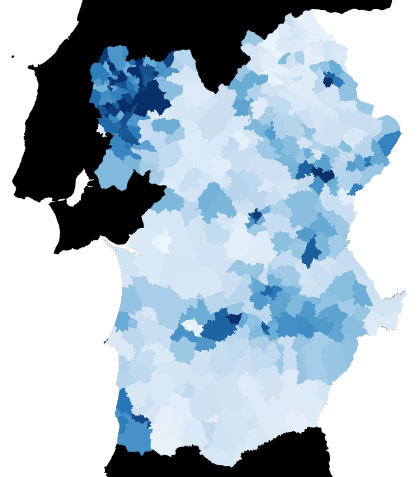 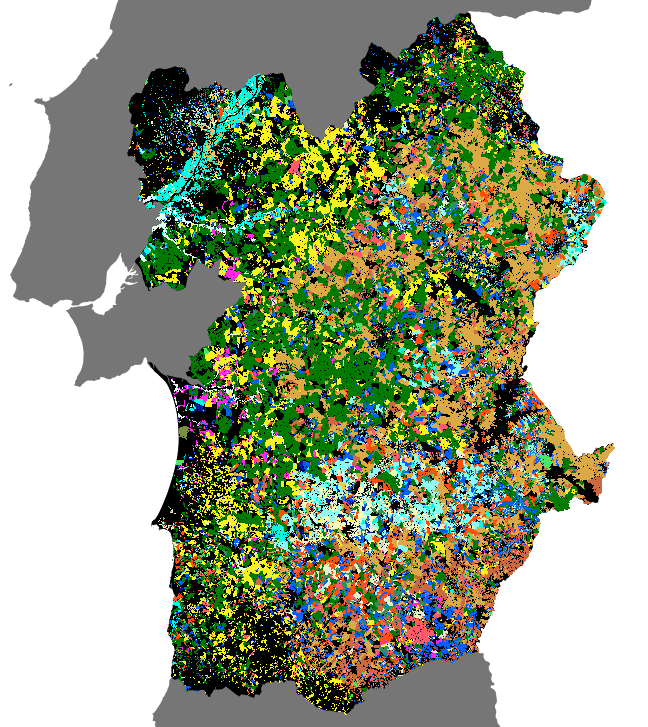 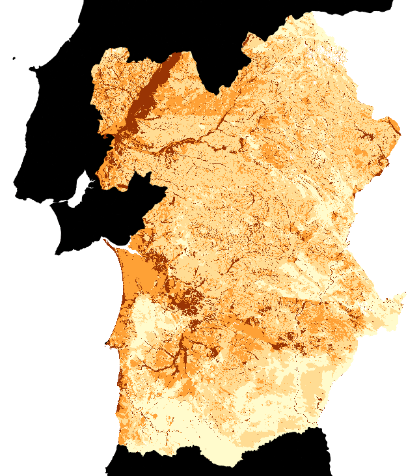 Disponibilidade de mão de obra agrícola (UTA/km2)
Profundidade do solo (cm)
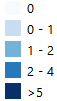 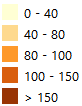 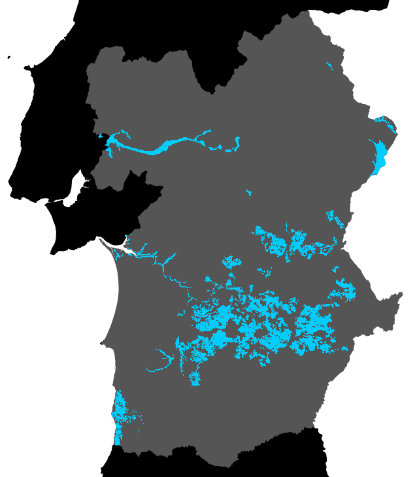 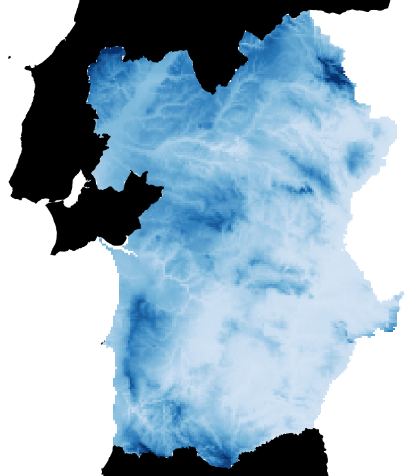 Precipitação
(mm)
SAU em perímetros de rega públicos
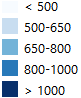 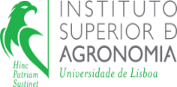 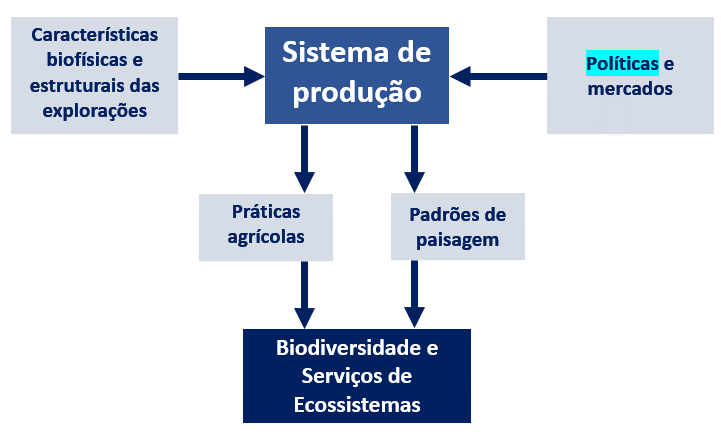 Ligação SP          Drivers biofísicos e socioeconómicos (exemplos)
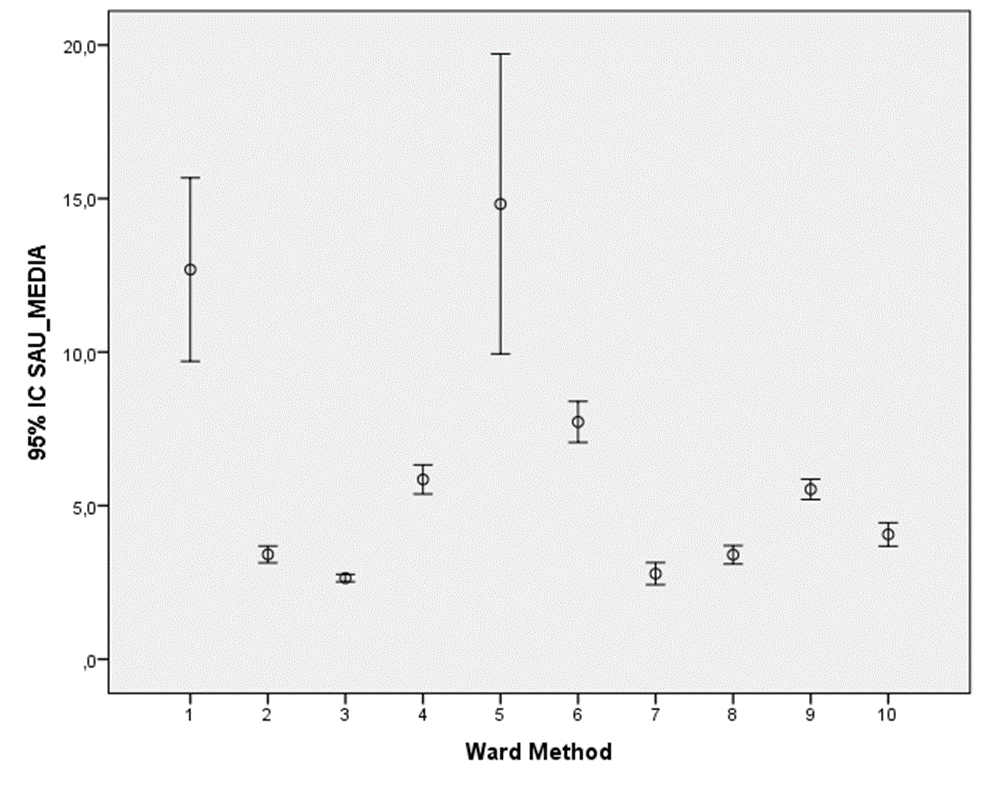 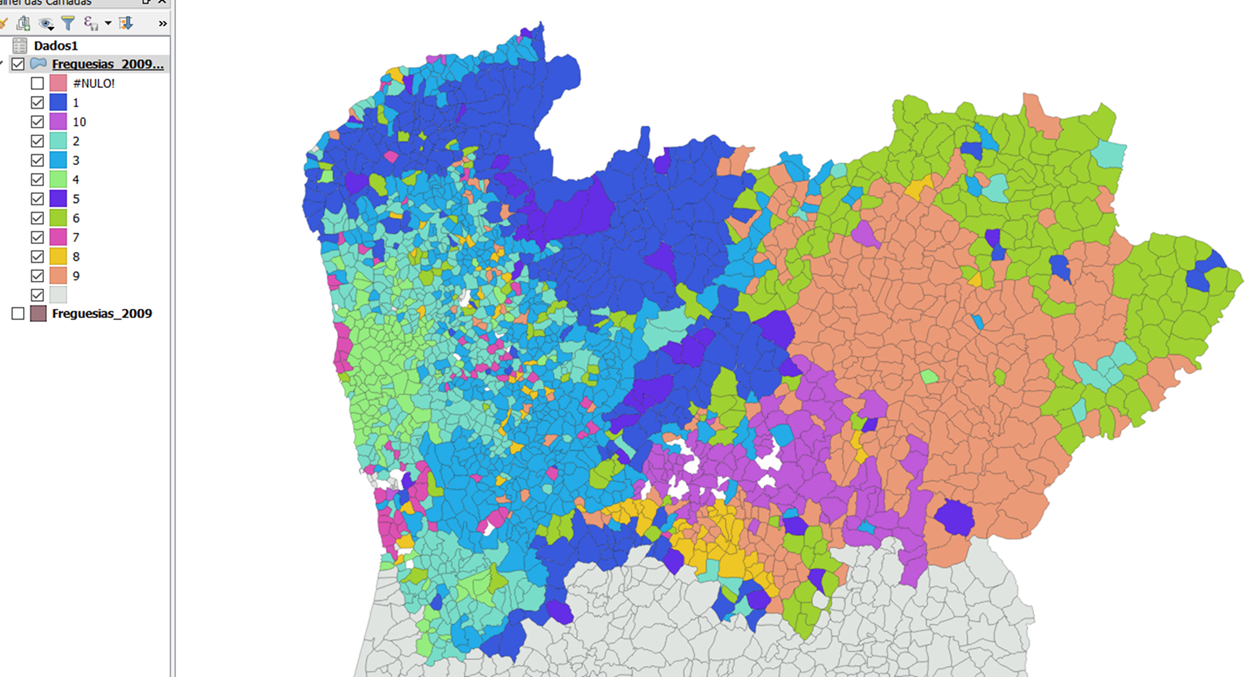 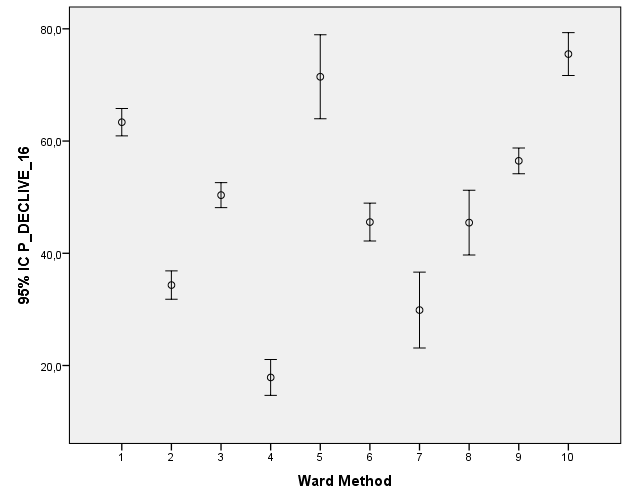 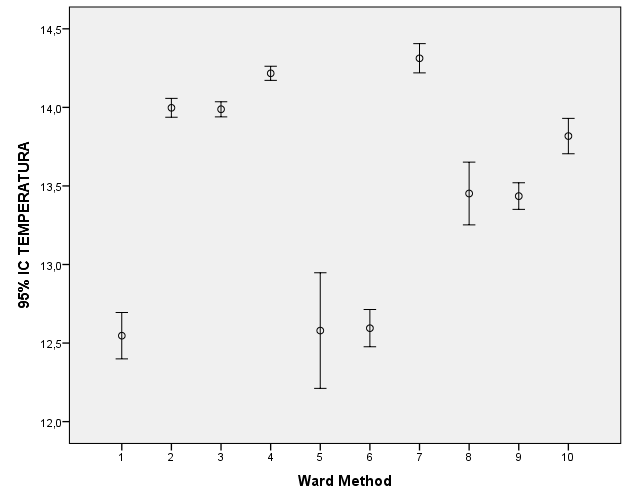 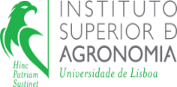 Dinâmicas de SP:
Exemplo 1:
Caso de estudo de Castro Verde
Dinâmica dos sistemas de produção entre 2000 e 2010
Reforma da PAC 2003
2010
2000
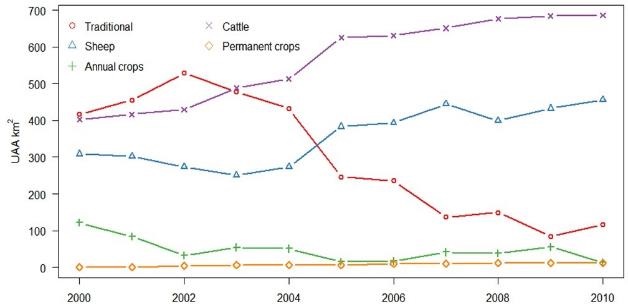 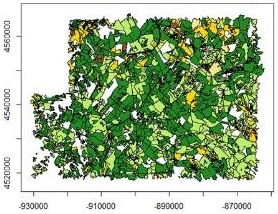 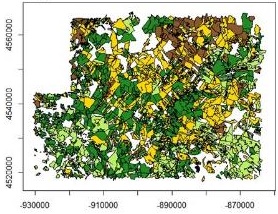 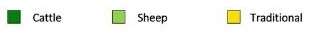 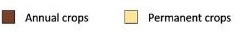 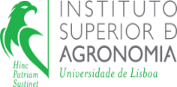 Dinâmicas de SP:
Exemplo 2.1:
Caso de estudo Alentejo e Algarve
Matriz de transição de sistemas de produção entre 1999 e 2009 (RGA)
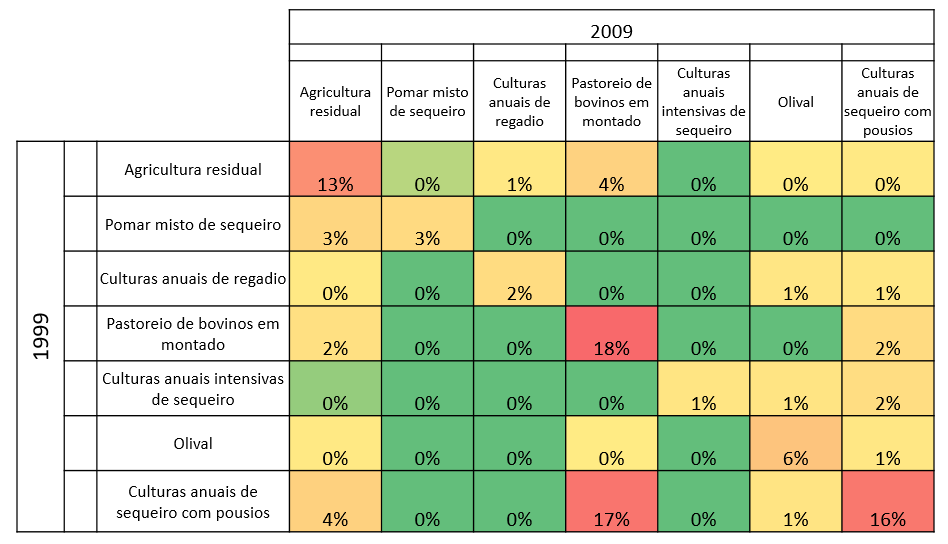 Nota: as transições entre SP estão expressas em percentagem da superfície territorial total da área de estudo
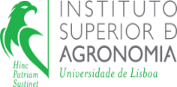 Dinâmicas de SP:
Exemplo 2.2:
Caso de estudo Alentejo e Algarve
Efeito das dinâmicas nos serviços de ecossistemas
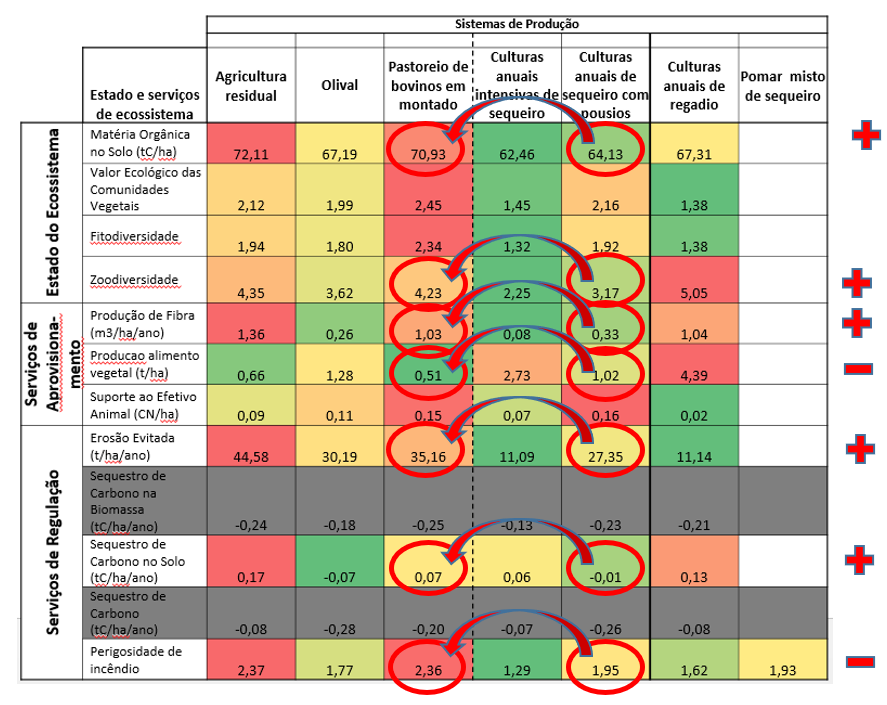 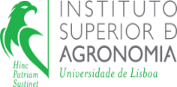 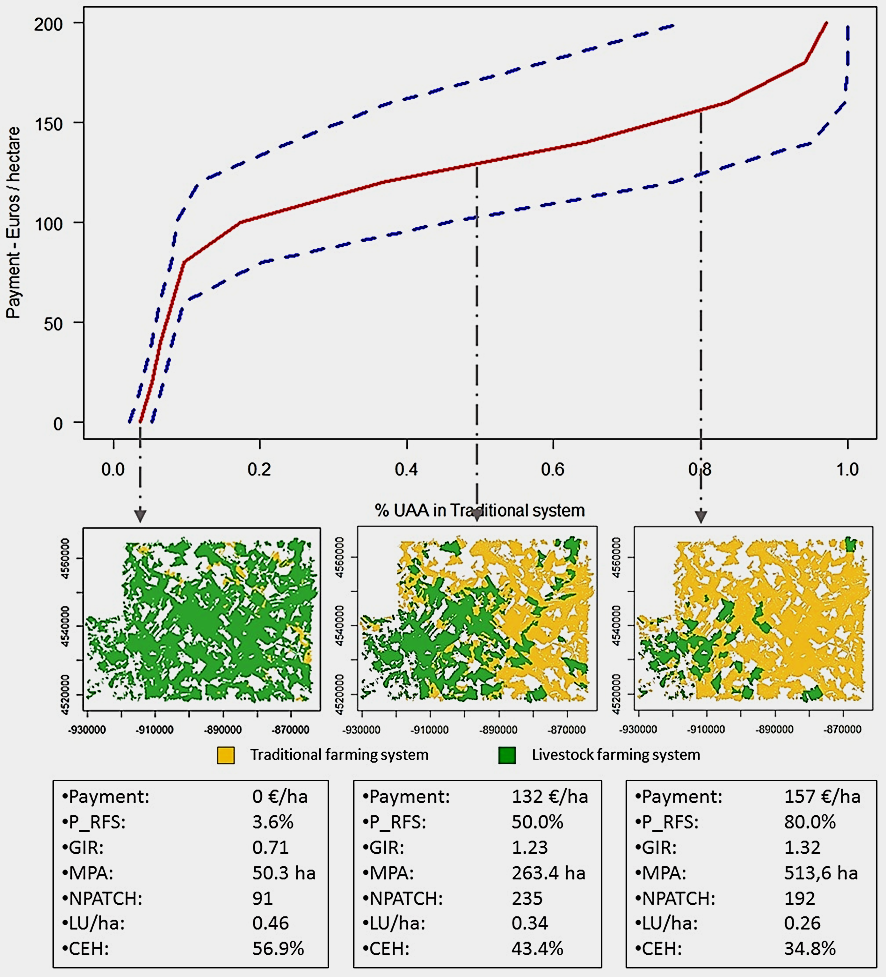 Modelação da escolha do SP
Simulação de uma política de pagamentos a sistemas de produção



Estimação de uma curva de oferta de serviços ambientais
(Caso de estudo de Castro Verde)
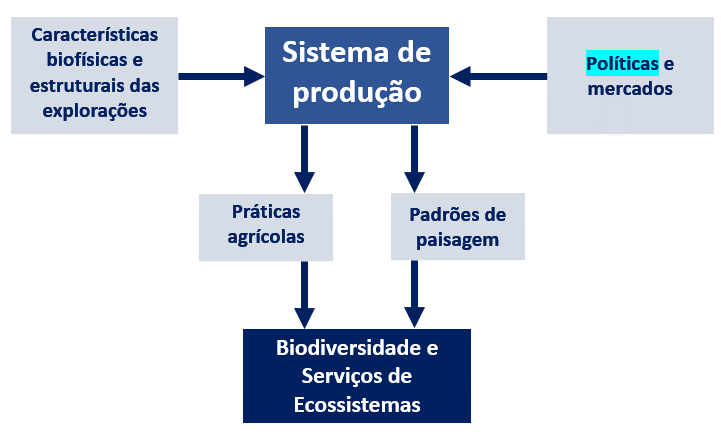 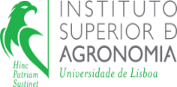 Modelação da escolha do SP
(dados não temporais)

Predição da distribuição espacial dos SP (paisagem agrícola)
com base em drivers biofísicos e socioeconómicos
Variable importance
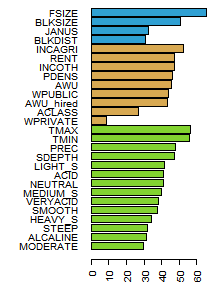 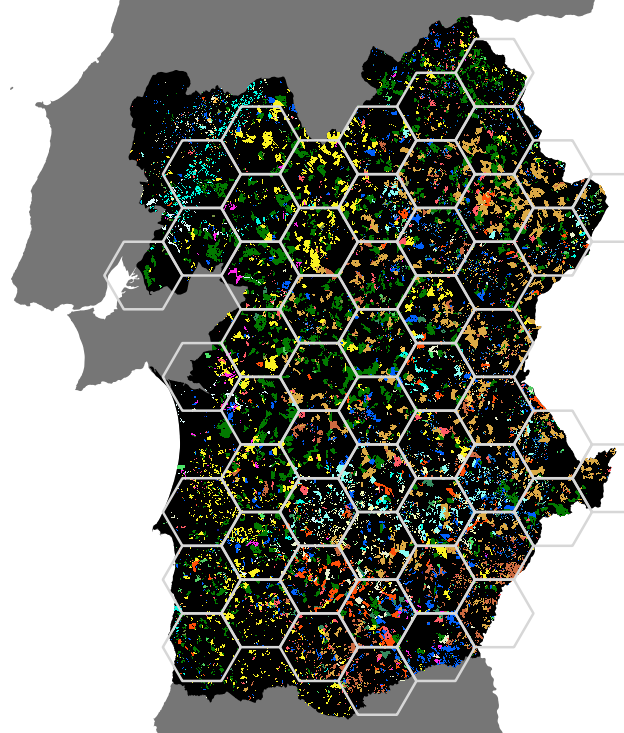 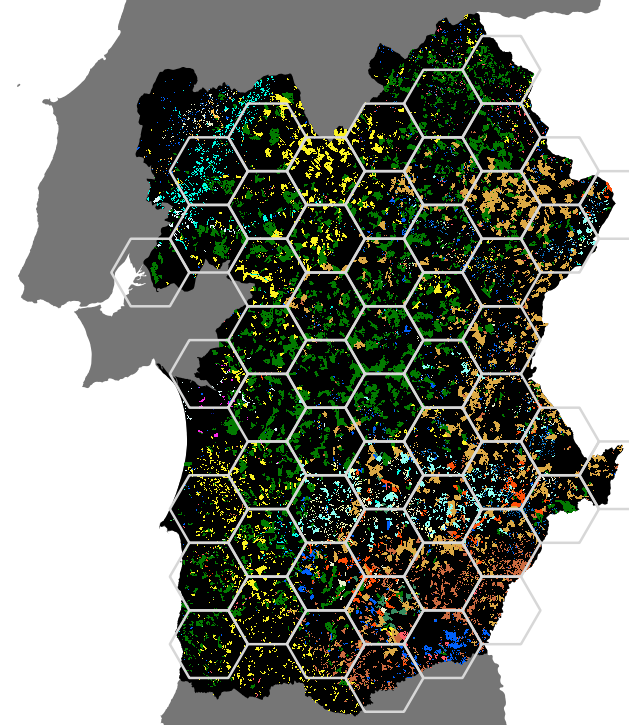 > 70% match
(em composição do padrão espacial)
Distribuição prevista
Distribuição observada
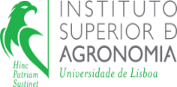 Prós e contras de um Sistema de pagamentos por sistema de produção
Prós:
Fácil implementação com o quadro administrativo existente
Custos de transação muito inferiores aos das actuais medidas agro-ambientais (sem contratos e sem mais controlos) 
A informação necessária (“dados IFAP”) já é recolhida e está disponível em toda a UE
Os níveis de pagamento são estimados com base em escolhas reais dos agricultores, observadas num passado recente
Aplicação e operação quase automática (as explorações são automaticamente classificadas segundo o SP em cada ano, com base na informação da declaração do PU, e selecionadas para pagamento no caso de classificadas num SP prioritário)
Contras:
Requer a construção prévia da tipologia de SP à escala local/regional e a sua atualização regular (em cada revisão do quadro comunitário?)
Limitações nos dados (ausência de informação sobre as características dos agricultores, dificuldade em captar pequenas variações nas práticas agrícolas – e.g. datas de corte)
Possível dificuldade dos agricultores perceberem a “lógica” dos pagamentos (o que pode apelar à incorporação de uma componente de pagamentos por resultados)